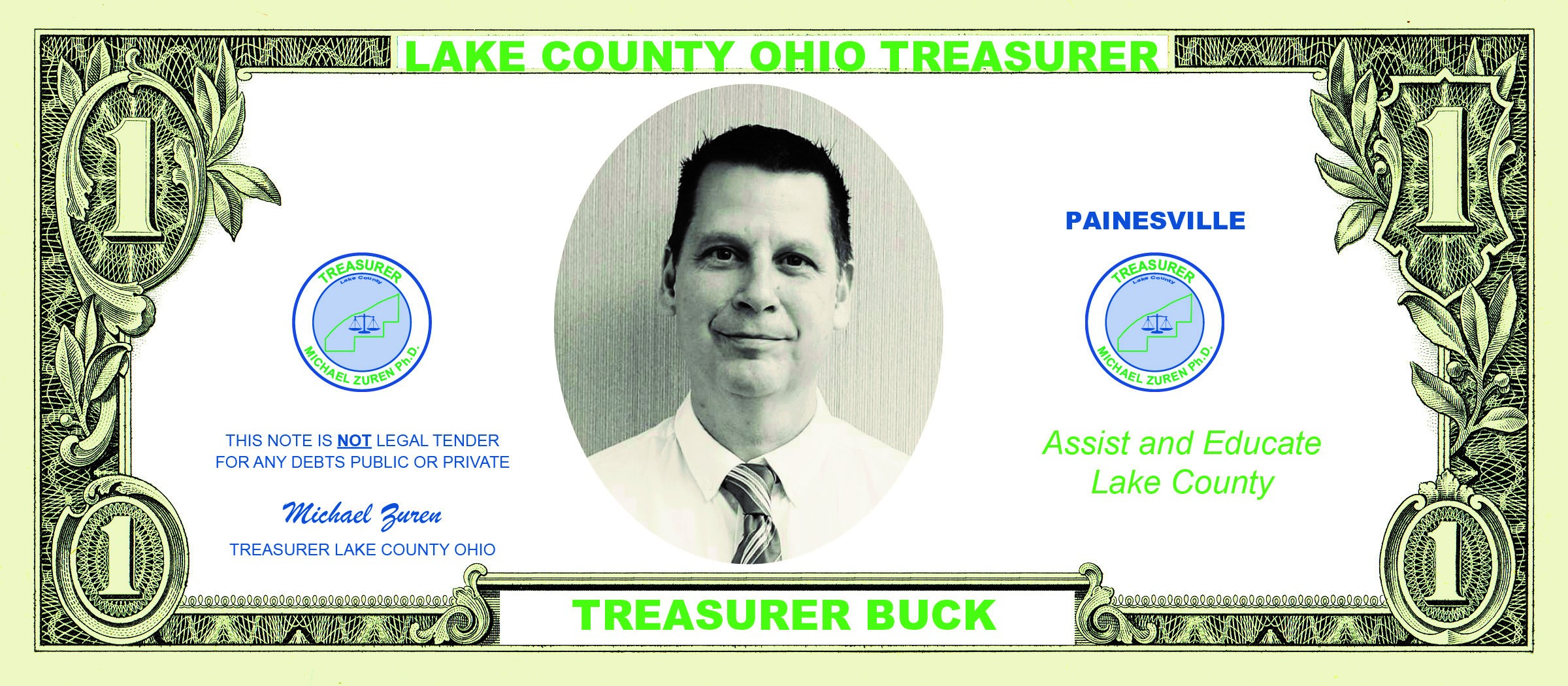 OVERVIEW OF TREASURER FUNCTIONS
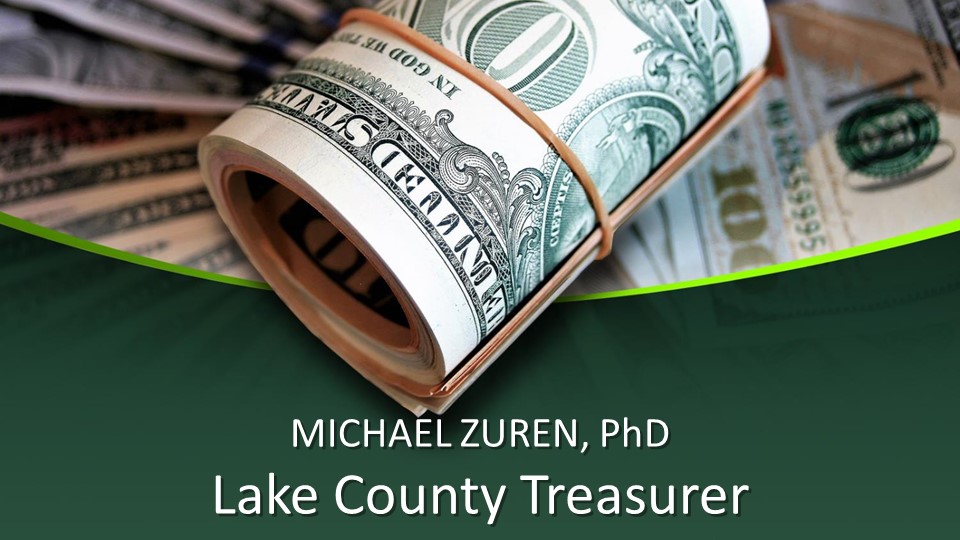 [Speaker Notes: We designed this template so that each member of the project team has a set of slides with its own theme. Members, here’s how you add a new slide to just your set: 
Mark where you want to add the slide: Select an existing one in the Thumbnails pane, click the New Slide button, then choose a layout. The new slide gets the same theme as the other slides in your set. 

Careful! Don’t annoy your fellow presenters by accidentally changing their themes. That can happen if you choose a different theme from the Design tab, which changes all of the slides in the presentation to that look.]
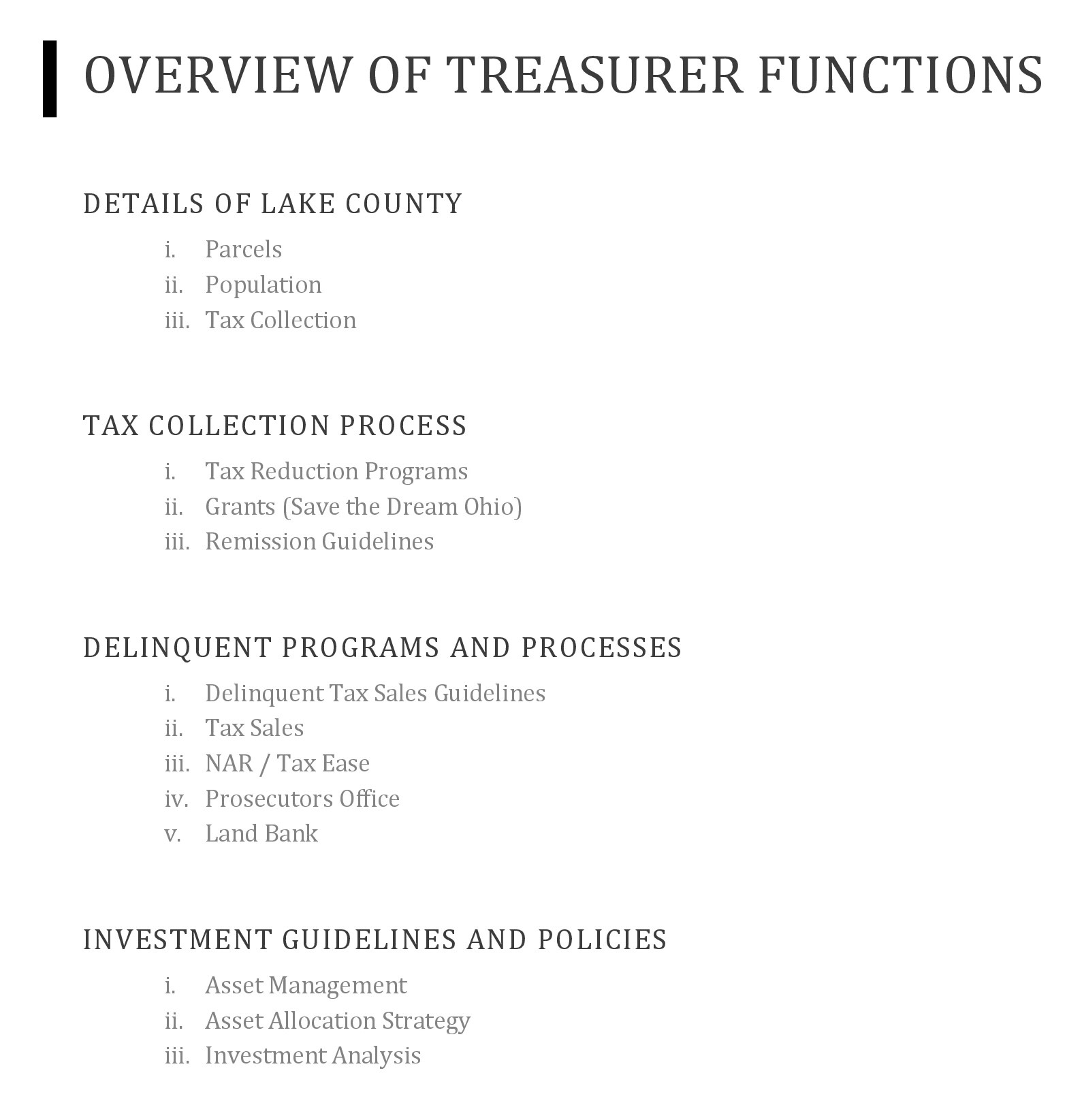 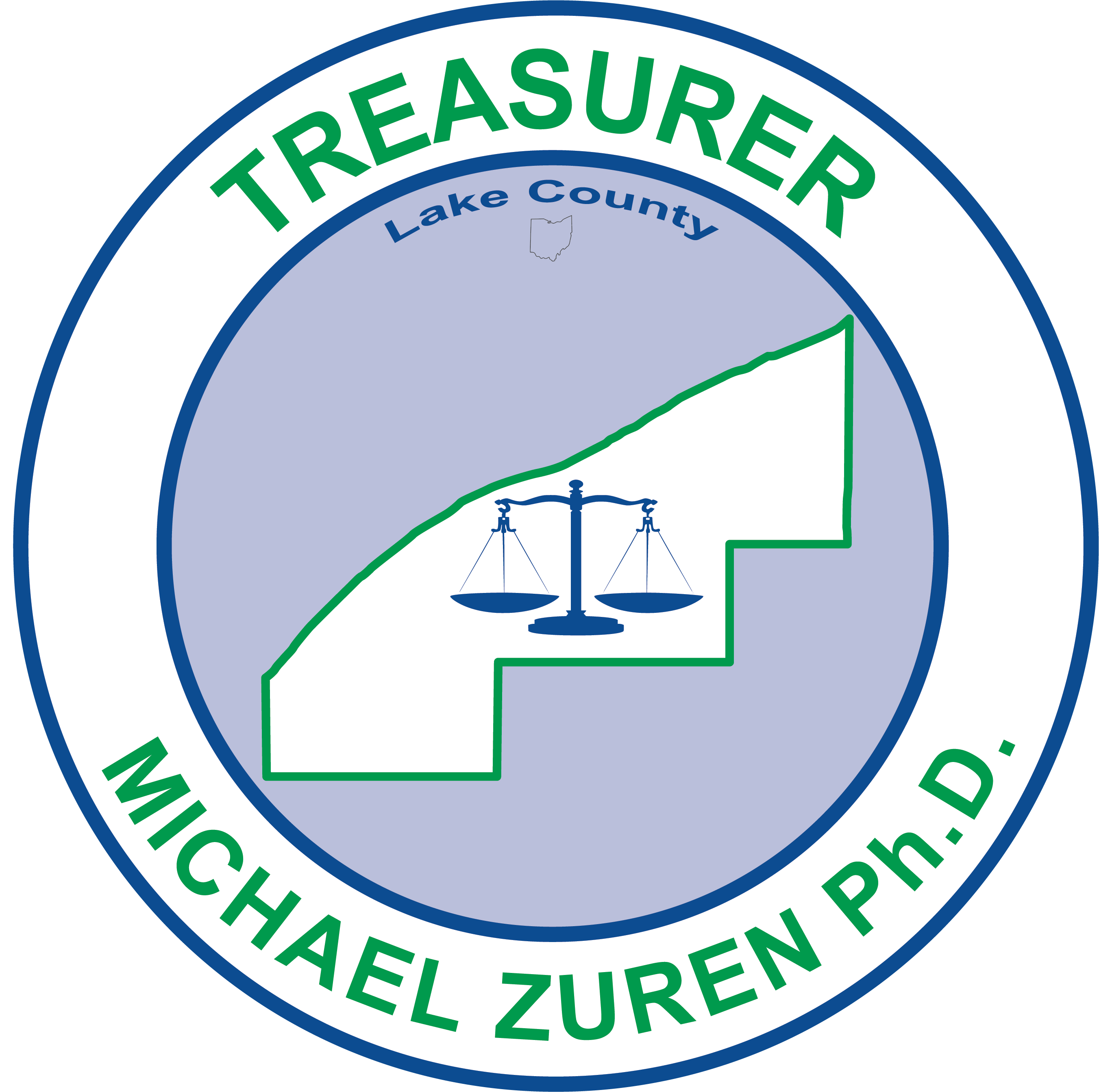 Agenda
3
Technology
4
Real estate collection methods & stats:
By mail: down 10%
Online bill pay:  42%
E-check:  11%
In-person:  2%
Automatic payments: 6%
5
Investment Return1.3 million 2021  to19 million 2024
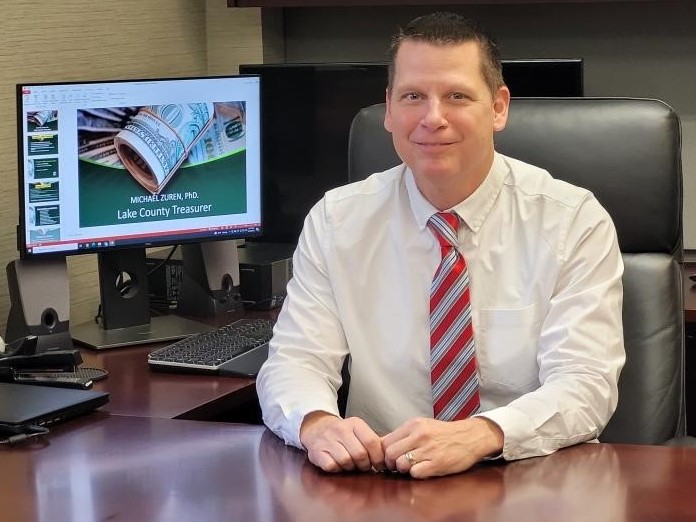 Utilizing corporate bonds, CD’s and 
maximum return based on maturity rates
Returning Taxpayer Money
7
Community Outreach
Financial Literacy, Identity Theft & Fraud Presentations at local schools, libraries, senior centers, Council on Aging, and more

Financial Literacy Sessions for Graduates of AWT in Mentor

Student Treasurer for a Day Program

The Lake County Opioid Alliance
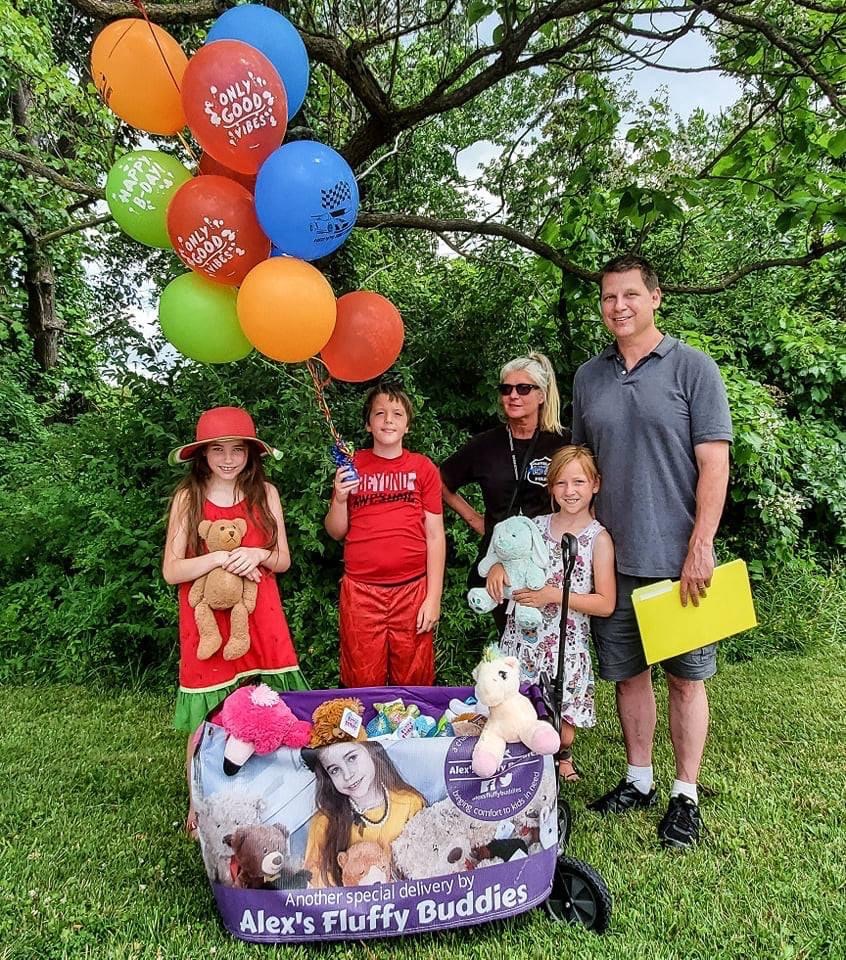 The Lake County Birthday Clubcelebrates special needs & milestone birthdays
9
Free Kids Lunch Program
Willow Praise Church in Willowick

Served over 35k meals since it began

Provides backpacks with school supplies, winter coats, and 
Celebrates holidays like Easter and Halloween
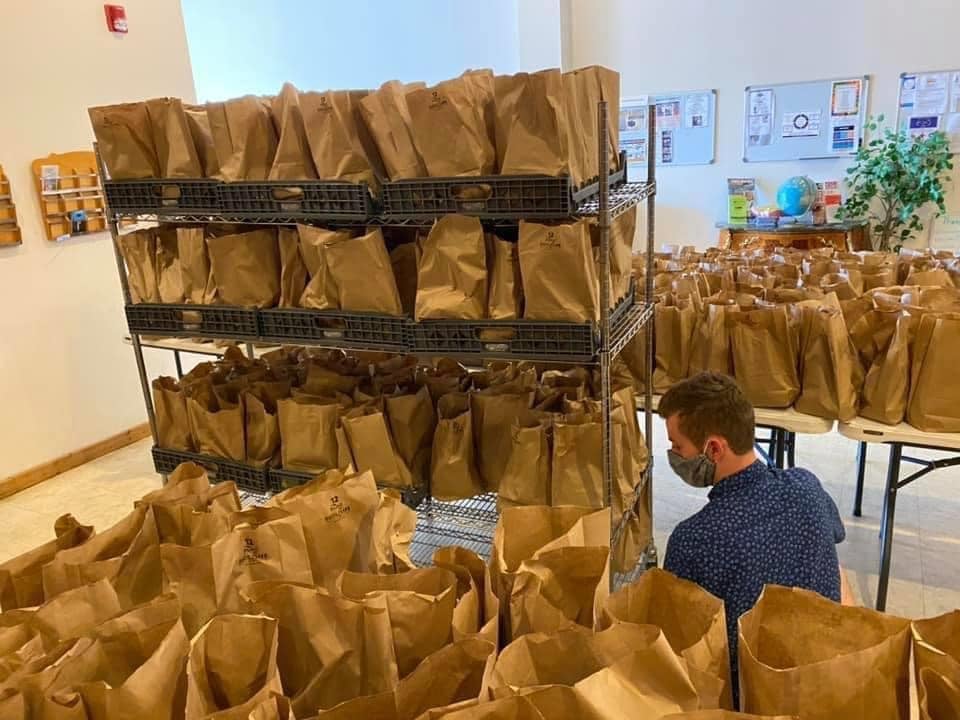 10
Q&A
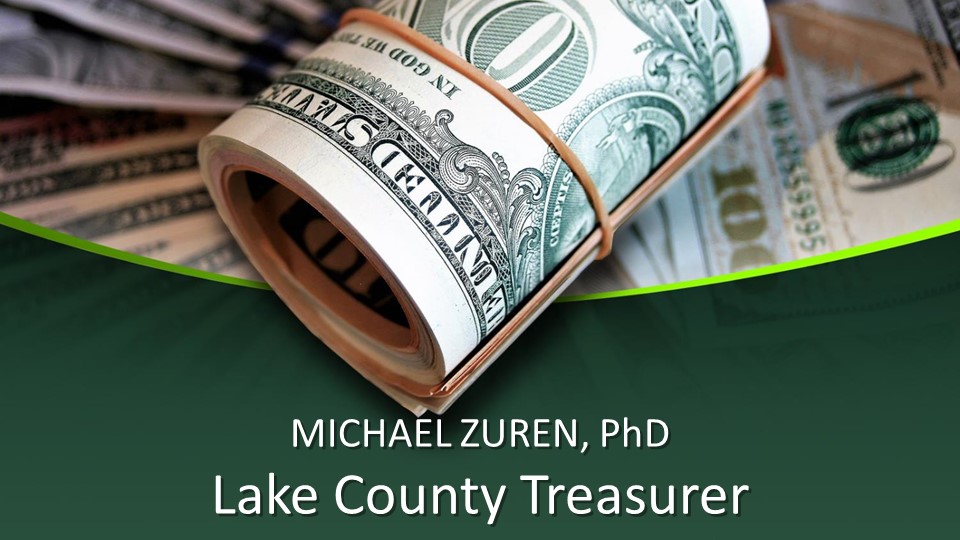 12
Thank   you
Michael Zuren PhD
440-350-2480
michael.zuren@lakecountyohio.gov
www.lakecountyohio.gov/treasurer
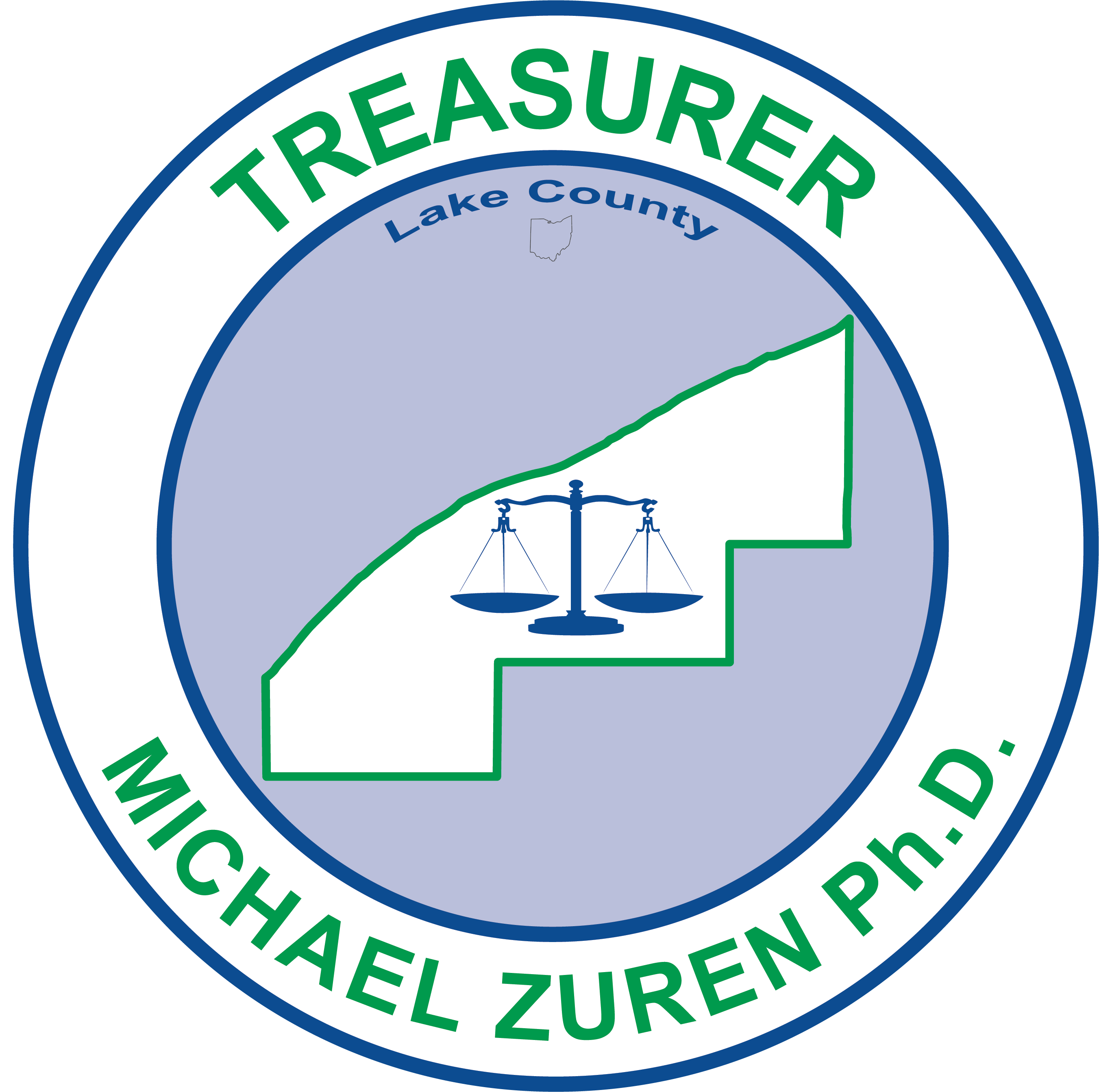